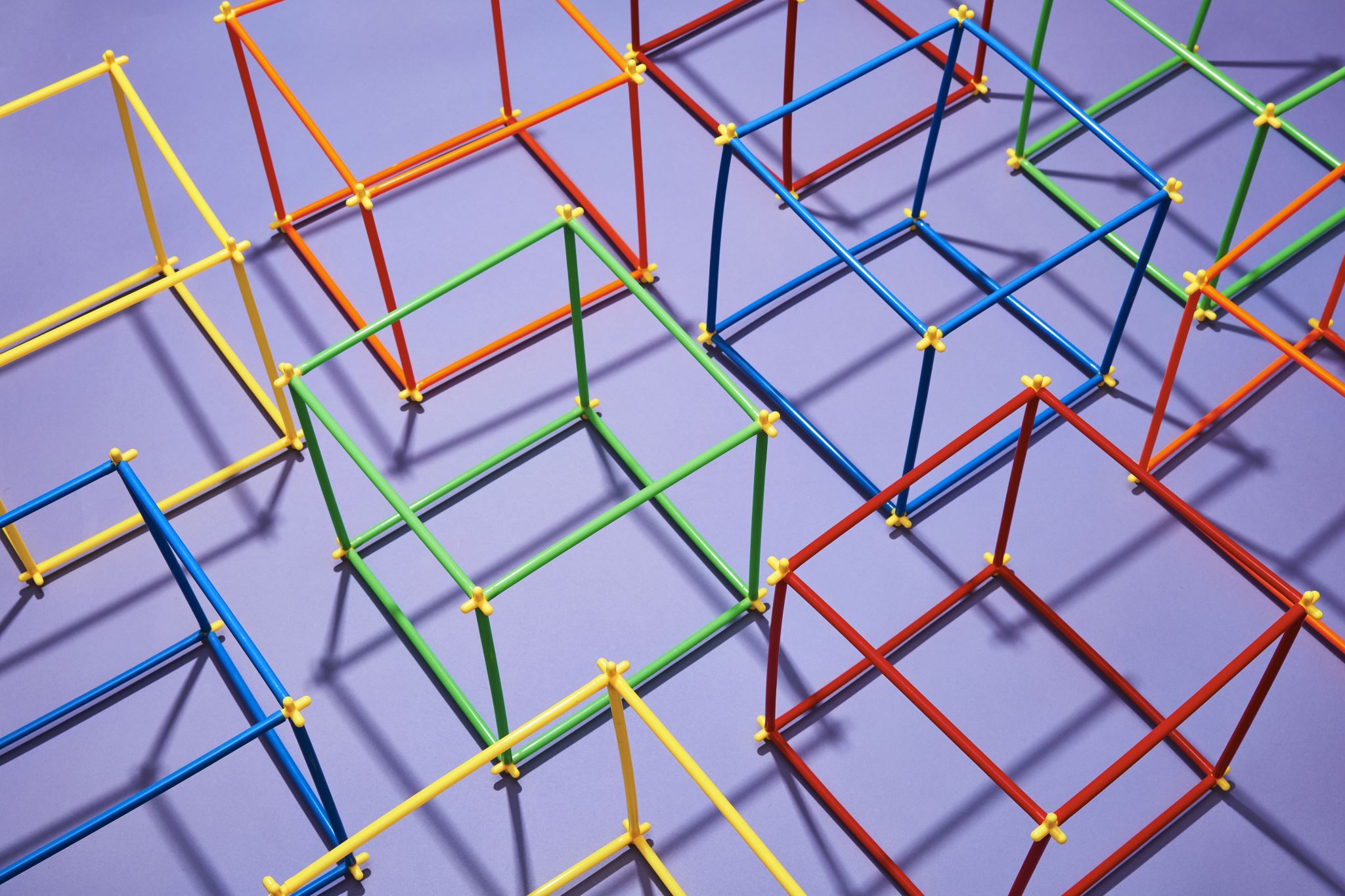 06 PENELITIANDESKRIPTIF
Kuliah 06
METODOLOGI PENELITIAN & STATISTIK DESKRIPTIF
(Aries Yulianto, s.psi., m.si)
C h A P t E R 6The Descriptive Research Strategy
An Introduction to Descriptive Research
the descriptive research strategy is not concerned with relationships between variables but rather with the description of individual variables. 
The goal is to describe a single variable or to obtain separate descriptions for each variable when several are involved. 
3 descriptive research designs:  (p. 315)
1. observational research, 
2. survey research, 
3. case study research.
1. The Observational Research Design
In the observational research design, the researcher observes and systematically records the behavior of individuals for the purpose of describing behavior.
A. behavioral observation
The process of behavioral observation simply involves the direct observation andsystematic recording of behaviors, usually as the behaviors occur in a natural situation. 1. Quantifying Observations
Behavioral observation also involves converting the observations into numerical scores that can be used to describe individuals and groups. 
Three techniques: 
(1). The frequency method involves counting the instances of each specific behavior that occur during a fixed-time observation period. 
(2). The duration method involves recording how much time an individual spends engaged in a specific behavior during a fixed-time observation period. 
(3). The interval method involves dividing the observation period into a series of intervals and then recording whether a specific behavior occurs during each interval.
1. The Observational Research Design
A. behavioral observation
2. Sampling Observations to record the situation so the scene can be replayed repeatedly to gatherobservations. A second solution is to take a sample of the potential observations rather than attempt to watch and record everything. The first step in the process of sampling observations is to divide the observation period into a series of time intervals. The samplingprocess then consists of one of the following three procedures:
Research Designs
A research design is a general plan for implementing a research strategy. 
A research design specifies whether the study will involve groups or individual participants, will make comparisons within a group or between groups, and how many variables will be included in the study.  (p.136)
1. Group versus individual. 
2. Same individuals versus different individuals. 
3. The number of variables to be included.